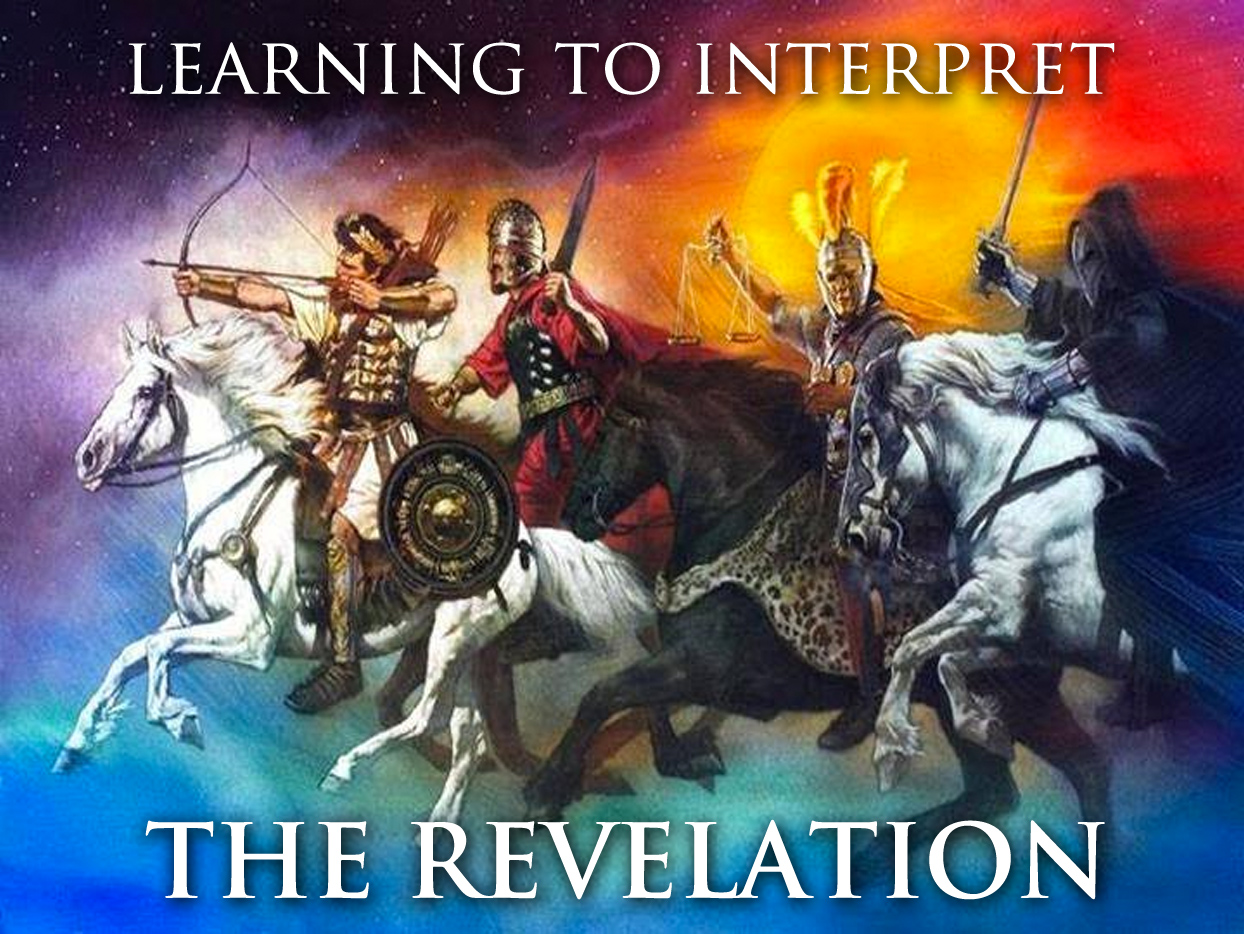 Revelation 6:1-2   Now I saw when the Lamb opened one of the seals; and I heard one of the four living creatures saying with a voice like thunder, “Come and see.” 2. And I looked, and behold, a white horse. He who sat on it had a bow; and a crown was given to him, and he went out conquering and to conquer.
Introduction: In our last session we began our examination of the first event that happens when the Risen Christ begins to open the seals of the Scroll of Destiny.   When the first seal was broken, a conquering king rode out on a white horse, and we asked, “Who is this conquering king?”
Introduction: In our last session we began our examination of the first event that happens when the Risen Christ begins to open the seals of the Scroll of Destiny.   When the first seal was broken, a conquering king rode out on a white horse, and we asked, “Who is this conquering king?”
Wondering if this might be King Jesus, who returns as a conquering king to the earth in Rev. 19, we asked ourselves, “Is this King Jesus?”  But when we compared the description of both, we found more differences than similarities, so we suspected that this king in Rev. 6 was not King Jesus.  So we asked, “Does the Scripture tell us of another conquering king that is to arise?”  And we found the answer to be “Yes!”
Wondering if this might be King Jesus, who returns as a conquering king to the earth in Rev. 19, we asked ourselves, “Is this King Jesus?”  But when we compared the description of both, we found more differences than similarities, so we suspected that this king in Rev. 6 was not King Jesus.  So we asked, “Does the Scripture tell us of another conquering king that is to arise?”  And we found the answer to be “Yes!”
Wondering if this might be King Jesus, who returns as a conquering king to the earth in Rev. 19, we asked ourselves, “Is this King Jesus?”  But when we compared the description of both, we found more differences than similarities, so we suspected that this king in Rev. 6 was not King Jesus.  So we asked, “Does the Scripture tell us of another conquering king that is to arise?”  And we found the answer to be “Yes!”
We noted that the Book of Daniel spoke much about a coming conquering king.  
From Dan. 2 we learned
His kingdom will rise from the old Roman Empire.
This will be a kingdom of evil.
Ultimately Christ will destroy this kingdom.
We noted that the Book of Daniel spoke much about a coming conquering king.  
From Dan. 2 we learned
His kingdom will rise from the old Roman Empire.
This will be a kingdom of evil.
Ultimately Christ will destroy this kingdom.
We noted that the Book of Daniel spoke much about a coming conquering king.  
From Dan. 2 we learned
His kingdom will rise from the old Roman Empire.
This will be a kingdom of evil.
Ultimately Christ will destroy this kingdom.
We noted that the Book of Daniel spoke much about a coming conquering king.  
From Dan. 2 we learned
His kingdom will rise from the old Roman Empire.
This will be a kingdom of evil.
Ultimately Christ will destroy this kingdom.
From Dan. 7
Reaffirmed that his kingdom will rise from the old Roman Empire.
He will speak pompous (arrogant), even blasphemous words.
In his rise to power he will remove three kings.
From Dan. 7
Reaffirmed that his kingdom will rise from the old Roman Empire.
He will speak pompous (arrogant), even blasphemous words.
In his rise to power he will remove three kings.
From Dan. 7
He will make war on believers.
He will attempt to change God´s laws and God´s appointed plan.
He will ultimately be cast into flames.
From Dan. 7
He will make war on believers.
He will attempt to change God´s laws and God´s appointed plan.
He will ultimately be cast into flames.
From Dan. 7
He will make war on believers.
He will attempt to change God´s laws and God´s appointed plan.
He will ultimately be cast into flames.
From Dan. 9
God revealed a time table for the Jews and Jerusalem.
He divided the time table into three parts: 49 years, 434 years, 7 years.
From Dan. 9
God revealed a time table for the Jews and Jerusalem.
He divided the time table into three parts: 49 years, 434 years, 7 years.
From Dan. 9
During the 49 and 434 years (483 total), the following would be accomplished:
To finish transgression, end sins, make reconciliation for iniquity, bring in righteousness, seal prophecy, and anoint the Most Holy.  (All of this was completed the week Jesus died on the cross, exactly on schedule with the prophecy.)
From Dan. 9
During the 49 and 434 years (483 total), the following would be accomplished:
To finish transgression, end sins, make reconciliation for iniquity, bring in righteousness, seal prophecy, and anoint the Most Holy.  (All of this was completed the week Jesus died on the cross, exactly on schedule with the prophecy.)
From Dan. 9
During the 49 and 434 years (483 total), the following would be accomplished:
To finish transgression, end sins, make reconciliation for iniquity, bring in righteousness, seal prophecy, and anoint the Most Holy.  (All of this was completed the week Jesus died on the cross, exactly on schedule with the prophecy.)
From Dan. 9
During the 49 and 434 years (483 total), the following would be accomplished:
To finish transgression, end sins, make reconciliation for iniquity, bring in righteousness, seal prophecy, and anoint the Most Holy.  (All of this was completed the week Jesus died on the cross, exactly on schedule with the prophecy.)
From Dan. 9
The people of the “prince to come” will destroy the temple and Jerusalem. (The temple and Jerusalem were destroyed by the Romans in 70 A.D.)
During the final 7 years, this prince will enter a covenant or treaty with Israel.
From Dan. 9
The people of the “prince to come” will destroy the temple and Jerusalem. (The temple and Jerusalem were destroyed by the Romans in 70 A.D.)
During the final 7 years, this prince will enter a covenant or treaty with Israel.
From Dan. 9
The people of the “prince to come” will destroy the temple and Jerusalem. (The temple and Jerusalem were destroyed by the Romans in 70 A.D.)
During the final 7 years, this prince will enter a covenant or treaty with Israel.
From Dan. 9
In the middle of the 7 years, this prince will break the covenant and put an end to sacrifice and offering and commit the abomination of desolations.
From Dan. 9
In the middle of the 7 years, this prince will break the covenant and put an end to sacrifice and offering and commit the abomination of desolations.
Knowing that God has forewarned us that a wicked, conquering king is coming, who will be more wicked and more powerful than any other human king, tonight we ask two questions.
 
WHAT DO THE SCRIPTURES TELL US ABOUT THE CHARACTER OF THIS COMING WICKED KING?
The Apostle John (who wrote Revelation), in his letter of 1 John and 2 John, gives us the title of this coming wicked king:  antichrist.
While he is anti-Christ in the sense of the word that he is the antagonist of Christ and the enemy of God, he is at first not openly so.
The Apostle John (who wrote Revelation), in his letter of 1 John and 2 John, gives us the title of this coming wicked king:  antichrist.
While he is anti-Christ in the sense of the word that he is the antagonist of Christ and the enemy of God, he is at first not openly so.
The Apostle John (who wrote Revelation), in his letter of 1 John and 2 John, gives us the title of this coming wicked king:  antichrist.
While he is anti-Christ in the sense of the word that he is the antagonist of Christ and the enemy of God, he is at first not openly so.
The Greek word for antichrist is constructed of two parts:  
ante 
adversary or antagonist
substitute for or that which takes the place of
The Greek word for antichrist is constructed of two parts:  
ante 
adversary or antagonist
substitute for or that which takes the place of
The Greek word for antichrist is constructed of two parts:  
ante 
adversary or antagonist
substitute for or that which takes the place of
The Greek word for antichrist is constructed of two parts:  
Christos - Christ
He will be against everything Christ is for.
The antichrist will be a false messiah, readily received by the Jews and others as their savior.
The Greek word for antichrist is constructed of two parts:  
Christos - Christ
He will be against everything Christ is for.
The antichrist will be a false messiah, readily received by the Jews and others as their savior.
The Greek word for antichrist is constructed of two parts:  
Christos - Christ
He will seek to replace God and Christ as the objects of men's worship, adoration, and loyalty.
The Greek word for antichrist is constructed of two parts:  
Christos - Christ
He will seek to replace God and Christ as the objects of men's worship, adoration, and loyalty.
He will be a man who has yielded himself to Satan's domination. 
2 Thessalonians 2:9   The coming of the lawless one is according to the working of Satan, with all power, signs, and lying wonders,
He will be a man who has yielded himself to Satan's domination. 
2 Thessalonians 2:9   The coming of the lawless one is according to the working of Satan, with all power, signs, and lying wonders,
More of the detail of Daniel 7 and 8 tells us He will be the fulfillment of the humanists’ dream, an apparently perfect, self made, self actualized man.
More of the detail of Daniel 7 and 8 tells us He will be the fulfillment of the humanists’ dream, an apparently perfect, self made, self actualized man.
More of the detail of Daniel 7 and 8 tells us He will be the fulfillment of the humanists’ dream, an apparently perfect, self made, self actualized man.
He will have great human intelligence (Dan. 7:8 "eyes like eyes of a man" refers to intellectual insight)
He will appear to have solutions to the vast problems of the world.
He will be well respected for his wisdom and the world will gladly follow his leadership.
He will have great human intelligence (Dan. 7:8 "eyes like eyes of a man" refers to intellectual insight)
He will appear to have solutions to the vast problems of the world.
He will be well respected for his wisdom and the world will gladly follow his leadership.
He will have great oratorical ability. Daniel 7:8  … and a mouth speaking pompous words.
“pompous words” means literally “great things.”
He will have great oratorical ability. Daniel 7:8  … and a mouth speaking pompous words.
“pompous words” means literally “great things.”
He will have great oratorical ability. Daniel 7:8  … and a mouth speaking pompous words.
“pompous words” means literally “great things.”
Daniel 7:25   He shall speak pompous words against the Most High, Shall persecute the saints of the Most High, And shall intend to change times and law.  Then the saints shall be given into his hand For a time and times and half a time.
He will have great oratorical ability. Daniel 7:8  … and a mouth speaking pompous words.
“pompous words” means literally “great things.”
He will be exceedingly persuasive as he deceives the people into believing that the God of the Bible is a myth and Jesus an impostor.
He will be a military master.
He will also be a religious leader of a new humanistic type of religion.
He will be an economic genius.
He will be a military master.
He will also be a religious leader of a new humanistic type of religion.
He will be an economic genius.
He will be a military master.
He will also be a religious leader of a new humanistic type of religion.
He will be an economic genius.
He will be a military master.
He will also be a religious leader of a new humanistic type of religion.
He will be an economic genius.
Daniel 8:25   “Through his cunning He shall cause deceit to prosper under his rule; And he shall exalt himself in his heart.  He shall destroy many in their prosperity. He shall even rise against the Prince of princes; But he shall be broken without human means.
He will be a military master.
He will also be a religious leader of a new humanistic type of religion.
He will be an economic genius.
He will establish a world-wide economy under his control that will cause many to prosper.
But he will use that prosperity ultimately to destroy them.
He will be a military master.
He will also be a religious leader of a new humanistic type of religion.
He will be an economic genius.
He will establish a world-wide economy under his control that will cause many to prosper.
But he will use that prosperity ultimately to destroy them.
He will be a military master.
He will also be a religious leader of a new humanistic type of religion.
He will be an economic genius.
He will establish a world-wide economy under his control that will cause many to prosper.
But he will use that prosperity ultimately to destroy them.
WHAT WILL THIS COMING WICKED KING DO?
 
Revelation 6:2   And I looked, and behold, a white horse. He who sat on it had a bow; and a crown was given to him, and he went out conquering and to conquer.
His rise to power will be peaceful, though not without the threat of force, over the 10 nation confederacy.
His first act will be to make a covenant with Israel.
His rise to power will be peaceful, though not without the threat of force, over the 10 nation confederacy.
His first act will be to make a covenant with Israel.
His rise to power will be peaceful, though not without the threat of force, over the 10 nation confederacy.
His first act will be to make a covenant with Israel.
Daniel 9:27   Then he shall confirm a covenant with many for one week; But in the middle of the week He shall bring an end to sacrifice and offering. And on the wing of abominations shall be one who makes desolate, Even until the consummation, which is determined, Is poured out on the desolate."
In our next session we will examine what God does as the antichrist rises to power upon the earth:  GOD DECLARES WAR!
In our next session we will examine what God does as the antichrist rises to power upon the earth:  GOD DECLARES WAR!